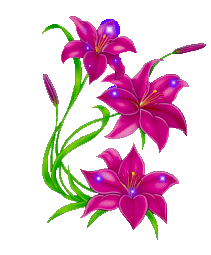 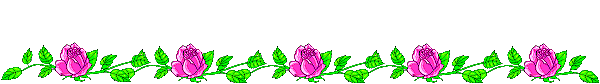 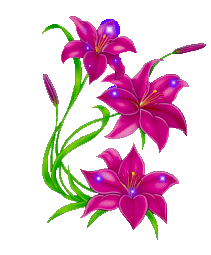 TIẾNG VIỆT 5- TUẦN 28 - TIẾT 1
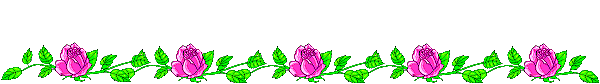 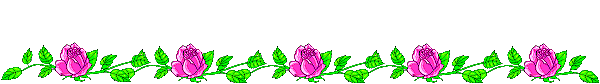 Ôn tập giữa học kì II
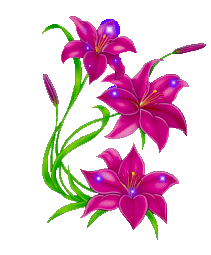 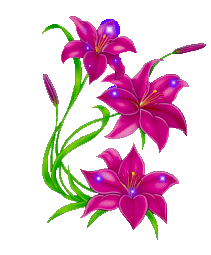 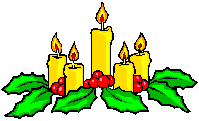 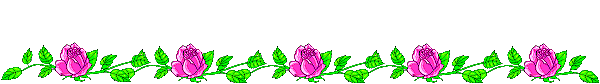 I. YÊU CẦU CẦN ĐẠT
- Nắm được các kiểu cấu tạo câu để điền đúng bảng tổng kết (BT2).
- Đọc trôi chảy, l­ưu loát bài tập đọc đã học; tốc độ khoảng 115 tiếng/ phút; đọc diễn cảm đoạn thơ, đoạn văn; thuộc 4-5 bài thơ (đoạn thơ), đoạn văn dễ nhớ; hiểu nội dung chính, ý nghĩa cơ bản của bài thơ, bài văn.
* HSHTT: đọc diễn cảm thể hiện đúng nội dung văn bản nghệ thuật, biết nhấn giọng những từ ngữ, hình ảnh mang tính nghệ thuật.
- Năng lực: 
+ Năng lực tự chủ và tự học, năng lực giao tiếp và hợp tác, năng lực giải quyết vấn đề và sáng tạo.
+ Năng lực văn học, năng lực ngôn ngữ, năng lực thẩm mĩ.
- Phẩm chất: GD học sinh tình yêu quê hư­ơng, đất nước.
II. ĐỒ DÙNG DẠY HỌC
1. Đồ dùng   
- GV: Bảng phụ kẻ bảng tổng kết “Các kiểu cấu tạo câu” (BT1); bảng nhóm.
- HS: SGK, vở
2.Phương phápvà kĩ thuật dạy học
     	- Phương pháp: thảo luận, làm mẫu, quan sát, vấn đáp, giảng giải…
    		- Kĩ thuật đặt câu hỏi, trình bày một phút, động não,...
Thứ hai ngày 27 tháng 3 năm 2023
Tập đọc
Ôn tập giữa học kì II
(Tiết 1)
1. Thi đọc 
và học thuộc lòng
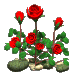 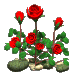 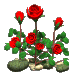 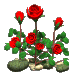 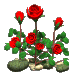 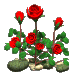 LỰA CHỌN CÂU SỐ
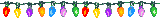 1
2
3
4
5
7
8
6
16
9
10
11
12
13
14
15
17
18
19
20
21
22
23
24
25
26
27
29
30
31
32
28
39
40
37
33
36
38
34
35
Đọc đoạn 1 bài Thái sư Trần Thủ Độ - Sách Tiếng Việt lớp 5 - Tập 2 - Trang 15
Trả lời câu hỏi: Khi có người muốn xin chức câu đương, Trần Thủ Độ đã làm gì?
Đọc đoạn 2 bài Thái sư Trần Thủ Độ - Sách Tiếng Việt lớp 5 - Tập 2 - Trang 15, 16
Trả lời câu hỏi: Trước việc làm của người quân hiệu, Trần Thủ Độ đã xử lí ra sao?
Đọc đoạn 1 bài Người tài trợ đặc biệt của Cách mạng- Sách Tiếng Việt lớp 5 - Tập 2 - Trang 20.
Trả lời câu hỏi: Trước Cách mạng, ông Đỗ Đình Thiện đã có những đóng góp gì cho Đảng?
Đọc đoạn 2 bài Người tài trợ đặc biệt của Cách mạng- Sách Tiếng Việt lớp 5 - Tập 2 - Trang 20.
Trả lời câu hỏi: Khi Cách mạng thành công, ông Đỗ Đình Thiện đã có những đóng góp gì cho Chính phủ?
Đọc đoạn 3 bài Người tài trợ đặc biệt của Cách mạng- Sách Tiếng Việt lớp 5 - Tập 2 - Trang 20.
Trả lời câu hỏi: Trong kháng chiến và sau khi hòa bình lập lại, ông Đỗ Đình Thiện đã có những đóng góp gì cho Nhà nước?
Đọc đoạn 1 trong bài Trí dung song toàn- Sách Tiếng Việt lớp 5 - Tập 2 - Trang 25.
Trả lời câu hỏi: 
Sứ thần Giang Văn Minh đã làm cách nào để vua Minh bãi bỏ lệ “góp giỗ Liễu Thăng”?
Đọc đoạn 2 trong bài Trí dung song toàn- Sách Tiếng Việt lớp 5 - Tập 2 - Trang 25.
Trả lời câu hỏi: 
Sứ thần Giang Văn Minh đã làm cách nào để vua Minh bãi bỏ lệ “góp giỗ Liễu Thăng”?
Đọc đoạn 3 trong bài Trí dũng song toàn- Sách Tiếng Việt lớp 5 - Tập 2 - Trang 25, 26.
Trả lời câu hỏi: Giang Văn Minh đã đối đáp với đại thần nhà Minh như thế nào?
Đọc đoạn 1, 2 trong bài Tiếng rao đêm- Sách Tiếng Việt lớp 5 - Tập 2 - Trang 30.
Trả lời câu hỏi: Đám cháy xảy ra vào lúc nào? Ai đã thông báo đám cháy?
Đọc đoạn 3 trong bài Tiếng rao đêm- Sách Tiếng Việt lớp 5 - Tập 2 - Trang 30, 31.
Trả lời câu hỏi: Người dũng cảm cứu em bé là ai? Con người và hành động của người đó có gì đặc biệt?
Đọc đoạn 1, 2 trong bài Lập làng giữ biển- Sách Tiếng Việt lớp 5 - Tập 2 - Trang 36.
Trả lời câu hỏi: Bố và ông của Nhụ bàn với nhau việc gì?
Đọc đoạn 3, 4 trong bài Lập làng giữ biển- Sách Tiếng Việt lớp 5 - Tập 2 - Trang 36.
Trả lời câu hỏi: Việc lập làng mới ngoài đảo có lợi gì?
Đọc thuộc lòng bài Cao Bằng - Sách Tiếng Việt lớp 5 - Tập 2 - Trang 41.
Trả lời câu hỏi: Bài thơ nói lên nội dung gì?
Đọc thuộc lòng bài Cửa sông - Sách Tiếng Việt lớp 5 - Tập 2 - Trang 74.
Trả lời câu hỏi: Bài thơ nói lên nội dung gì?
Đọc thuộc lòng bài Đất nước - Sách Tiếng Việt lớp 5 - Tập 2 - Trang 94, 95.
Trả lời câu hỏi: Bài thơ nói lên nội dung gì?
Đọc đoạn 1,2 trong bài Tranh làng Hồ - Sách Tiếng Việt lớp 5 - Tập 2 - Trang 88.
Trả lời câu hỏi: Hãy nêu tên một số bức tranh làng Hồ lấy đề tài trong cuộc sống hằng ngày của làng quê Việt Nam?
Đọc đoạn 3 trong bài Tranh làng Hồ - Sách Tiếng Việt lớp 5 - Tập 2 - Trang 88, 89.
Trả lời câu hỏi: Kĩ thuật tạo màu của tranh làng Hồ có gì đặc biệt?
Đọc đoạn 1,2 trong bài Hội thổi cơm thi ở Đồng Vân - Sách Tiếng Việt lớp 5 - Tập 2 - Trang 83, 84.
Trả lời câu hỏi: Hãy kể lại việc lấy lửa trước khi nấu cơm?
Đọc đoạn 3,4 trong bài Hội thổi cơm thi ở Đồng Vân - Sách Tiếng Việt lớp 5 - Tập 2 - Trang 84.
Trả lời câu hỏi: Em hãy nêu nội dung chính của bài văn.
Đọc đoạn 1,2 trong bài Nghĩa thầy trò - Sách Tiếng Việt lớp 5 - Tập 2 - Trang 79.
Trả lời câu hỏi: Tìm những chi tiết cho thấy học trò rất tôn trọng và kính yêu cụ giáo Chu.
Đọc đoạn 3 trong bài Nghĩa thầy trò - Sách Tiếng Việt lớp 5 - Tập 2 - Trang 79, 80.
Trả lời câu hỏi: Bài văn nối lên nội dung gì?
2. Tìm ví dụ điền vào bảng tổng kết
2. Tìm ví dụ điền vào bảng tổng kết
Câu đơn:
- Em là học sinh lớp 5.
- Mùa xuân đến, trăm hoa khoe sắc thắm.
- Mỗi lần dời nhà đi, bao giờ con khỉ cũng nhảy phóc lên ngồi trên lưng con chó to.
- Đền Thượng nằm chót vót trên đỉnh Nghĩa Lĩnh.
- Bạn Hoa rất giỏi.
Câu ghép không dùng từ nối:
- Mầm cây tỉnh giấc,vườn đầy tiếng chim.
- Mặt trời mọc, sương tan dần
- Hễ con chó đi chậm, con khỉ cấu hai tai chó giật giật.
- Lòng sông rộng, nước trong xanh.
- Mùa xuân cây chè xanh mượt, búp mọc tua tủa.
Câu ghép dùng quan hệ từ:
- Con chó chạy sải thì khỉ gò lưng như người phi ngựa.
- Tuy đồng chí không muốn làm mất trật tự, nhưng tôi có quyền nhường chỗ và đổi chỗ cho đồng chí.
- Toàn trường vào lớp một lúc thì bạn Hoan mới đến.
- Vì trời mưa to, nước suối lớn nên chúng em phải nghỉ học.
Câu ghép dùng cặp từ hô ứng:
- Buổi chiều, nắng vừa nhạt, sương đã buông nhanh xuống mặt biển.
- Chúng tôi đi đến đâu, rừng rào rào chuyển động đến đấy.
- Ngày chưa tắt hẳn, trăng đã lên rồi.
- Trời càng nắng gắt, hoa giấy càng bồng rực rỡ.
- Mưa vừa tạnh hẳn, từng đàn chim đã bay ra kiếm mồi.
- Trời chưa sáng rõ, mẹ em đã dậy nấu cơm sáng.
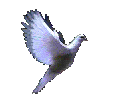 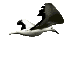 Điều chỉnh- bổ sung sau tiết dạy
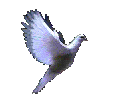 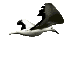 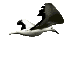 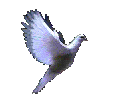 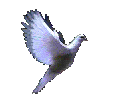 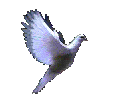 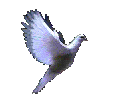 Tập thể lớp 5A7 xin chân thành cảm ơn các thầy cô đã đến dự giờ thăm lớp. Chúc các thầy cô mạnh khoẻ hạnh phúc!          Chúc các em ngoan học giỏi!            Xin chào và hẹn gặp lại!
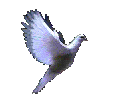 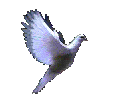 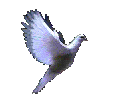 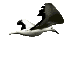 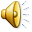